Calculate the perimeter of the following shapes
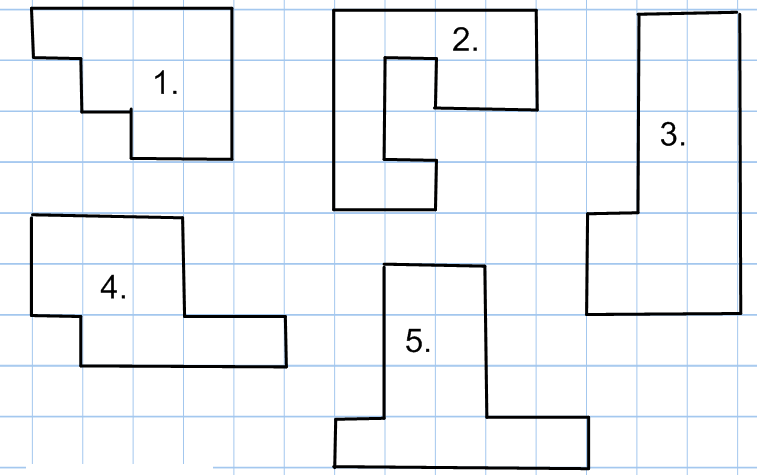 TASK A:
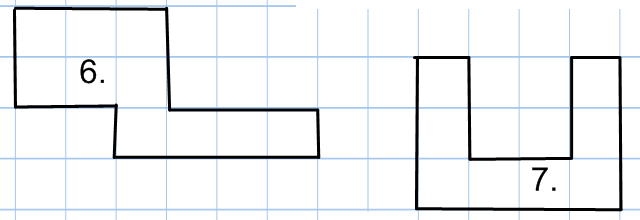 TASK B:
23 m
4 cm
9.4 cm
13 m
20 m
7 cm
1.9 cm
B
A
C
15 m
3.1 cm
5 cm
7.8 cm
7 m
10 cm
5.9 cm
3 cm
8 m
9 cm
6.3 cm
14 m
124 mm
12 cm
2.4 m
E
90 mm
7 cm
D
12 m
F
88 mm
x cm
181mm
3.7 m
18 cm
9.6 m
91mm
11 cm
10.3 m
212 mm
20 cm
What is the value of x ?
Find the missing side and calculate the perimeter
1800 cm
3 cm
9 cm
18 m
8 cm
5 cm
220mm
10 m
C
B
7 cm
A
13 cm
12 m
5 cm
15 cm
8 m
10 cm
13 cm
1.5 cm
9 mm
10 cm
1 cm
1.4 cm
F
E
0.35m
D
2.2 cm
8mm
8 cm
20 mm
3.2 cm
I
Mr Jones is a chicken farmer.
20 cm
12 m
y m
5 m
30 cm
chicken enclosure
G
12m
H
y m
8 m
x cm
x cm
6 m
12 cm
y m
50 cm
He wants to build a new fence 
around the chicken enclosure.
Each meter of fencing will cost £7.99
Work out the cost of the new fence.
15m
12 cm
a cm
Write an expression for the perimeter of the shape.
K
a cm
26 cm
x
a cm
40 cm
a cm
a cm
x + 8
a cm
J
Both shapes have the same perimeter. 
Find the value of a.
x + 1
x + 10
Calculate the perimeter (Show your working out in your book)
5 cm
2.5 m
8 cm
5 cm
220 mm
B
A
C
7 cm
180 cm
15 cm
5 cm
1.2 m
20 cm
120 cm
3.7 cm
4x + 3
Find the missing side and
Write an expression for the perimeter
E
D
5x + 8
4.9 cm
6x + 2
12.7 cm
8.4 cm
3x + 2
10x + 5
Extension Task : Calculate the missing sides
3.4 cm
6 cm
C
Perimeter = 90cm
10 cm
A
8 cm
B
5 cm
Perimeter = 30.6 cm
20 cm
6.7 cm
Perimeter = 46cm
5 cm
5.2 cm
5x - 2
3x + 15
Find the value of x
Perimeter = 52m
Perimeter = 70m
x - 2
E
2x - 5
7x + 4
D
4x - 1
3x - 2
2x + 7